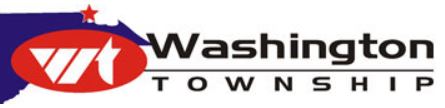 Washington TownshipTrustee Meeting
June 8, 2021
June 8, 2021
1
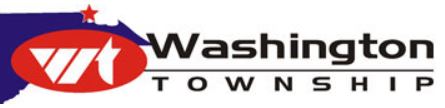 Agenda for June 8, 2021 Meeting
https://zoom.us/j/9965445338?pwd=c2xPZWtUOU9uRjdpU3FCdTg4ZURUQT09
Meeting ID: 996 544 5338Passcode: 881729
Open Meeting
Pledge of Allegiance
Roll Call:
MINUTES:  Motion to approve Minutes for June 8, 2021 
Announcements/Reports:
Please remember full department reports are available on our website
WWW.Washington-twp.com
June 8, 2021
2
Trustee-Leo
Continue to work on relocation of Blessing building lots of rescheduling due to issue with American Interiors oven.
Building of Walls – June 7
Finish Electric June 10?
Phones and Data June 14
Copier June 15th
Cabinets and safes moved June 15th
Worked with Tom, Joe, and Bryon to run network cables and phone cables.  Appreciate all the extra effort.
Still getting blight calls
Web-site updates
Worked with Kim on new cell phones will be handed out after meeting tonight
Preparing for the 6/22/2021 meeting
Took calls on Blessing move
Working on 2 Public Records Request
Worked on cleaning out old files in 
Updates from Ron on Fire
Checked on Villamar Park
Took Multiple calls about High water.  
Worked with Bryon on some better coverage options when he is off on vacation
Lexipol
June 8, 2021
3
Trustee-Kellie
Thank you to the WTFD and WTPD for participating in the parade 
Happy Birthday – Kim!!! 
Thank you Leo for leading the move project – I know it’s been a lot of work 
Thank you to WTPD for the house checks while I was out of town 
Remember any residents can request – this is a service we offer – there is a request from online 
Created and sent out the May newsletter 
Drove by and continue to work with Bryon regarding Villamar Park. Work continues and tables, benches, grills on order and working on grants and sponsors  - have not heard on the grant for plants yet – goal is to have tables, benches, and grills all in place by mid to late June. Brush removal and tree trimming are complete. 
Discussions with Ron related to Fire Department needs 
Tennis courts look great along with the added pickle ball court 
Updated Website 
June 22nd meeting - Emailed the journal, updated website, fielded questions, online, related to the land purchase meeting – also send request for admin to add to FB page – if you have questions regarding the land purchase please send an email to trustee@washington-twp.com and it will be addressed at the meeting or if you cannot attend the meeting we will answer directly. If you have questions on past motions or decisions please see the meeting minutes which are all online 
Review police logs daily and good to see more patrolling and not sitting at Raintree and Alexis as much – thank you
Discussed budgets with Shelly and audit updates 
Preparing for the upcoming June 22nd public meeting 
Continue to monitor ARP ( American Rescue Plan) government funds and follow updates on OTA site for Coronavirus State and Local Fiscal Recovery Funds
Normal day to day tasks
June 8, 2021
4
Fiscal Officer
I gathered up all of 2019 & 2020 and set aside for audit when packing up for move.  Much has been boxed and ready to be stored.
I met with all Department Heads and discussed & planned their budgets for next year and will need to make some adjustments once we know additional expenses that will occur such as the 911 costs.  The appropriations that were made for this year are falling short in the 2021 and 2194 Funds. It’s not because they do not have money in their funds.  Now that the Park is more active we will need to make a supplemental budget to finish this year. The 2021 Fund is falling short due to wages.   Recommendations will be submitted.  (2022 Budgets will be submitted to Board by this weekend).  Governing Board is to approve & adopt budget proposal by July 15th and we must have submitted to Auditor by July 20th.  
Since the last meeting, it was suggested to look into renewing the tax levies expiring in 2023, a year early.  I sent a message out to the Lucas County Auditor’s office regarding this and am waiting for a reply.  The tax levies expiring are for the Road & Bridge, Park and Fire.  
HOLD Resolution:  To Permanently Transfer Funds from General Fund (unappropriated BWC money) to Payroll Funds for paying wages for time spent on park enhancement project.  According to 03/23/2021 meeting minutes enhancements not to exceed $12,000.  Labor is a portion of this cost.  -Will not know exact cost of wages until projects are finished.  I suggest holding off on the Resolution until final wages are reported.
June 8, 2021
5
Roads & Parks Department
We have been cutting fields and trimming the grass thought the Township 
The Park rentals have picked up. 
My crew and I have are working at Villamar Park. Trimming trees pulling the weeds and vines at the new launch then chipping them up. I ordered the tables, benches and cookers. We will be setting them as soon as we receive them.
I starting patching roads this week, after that I will call for the roadways to be swept by using the Water utility fund money.
Had Joe Zeiler help with the Villamar Park project clearing brush and debris.
Still checking on water bill from Shoreland Park extensive flushing due to bad automatic flushing eyes. 
Picked up Four loads of debris from high winds all work was done by hand shovels and scoop shovels.
Worked with Trustee Brittson and Assistant Fire Chief Tom Yunker pulling wire for new offices in Fire Station.
Dropped stone at Villamar Park to help with driveway project. 
Meeting with Shelly looking at budget.
June 8, 2021
6
Fire Department
Request board approve $210,000 for the purchase of new ambulance to replace our current Medic 72 ambulance. Current Medic 72 is 25 plus years old and has needed some costly repairs over the last few years. We are now starting to experience stalling issues with this unit and will most likely require another need to send in for repair. The $210,000 will come from the fire department fund which currently stands at $305,000. I feel the purchase of this ambulance is now at a critical need. EMS and this unit (Medic 72) respond to 90% of our departments average of 500 calls per year. Transports and our soft billing process create revenue for the department which goes right back in our operating budget which supports our EMS program. Without a dependable ambulance we would not be able to transport our residents to the hospital in their time of need and would force us to call for mutual aid from the City of Toledo Fire Department on a regular basis to transport our residents and cause more strain to their daily EMS operations. 
 
AC/Heater unit in part time firefighter shift room was replaced. Cost of unit was $982.00. Unit was installed in house by firefighters. 
 
Chief Kay and Asst. Chief Yunker met with fiscal officer S. Nowakowski on 5/28 to set up budget appropriations for 2022. 
 
Continuing to assist in the consolidation and move of township offices and police department in the fire station. 
 
Continuing process with Lexipol in implementation of new policies and procedures for fire department.
June 8, 2021
7
Police Department
Deputy Chief Hart and I attending Lucas County 9-1-1 COG zoom meeting June 2, 2021. Discussion on consolidation.
Reporting that of today’s date only 5 Golf Carts have been inspected by the police department.
David Bowman has turned in all of his department issued equipment.
Eric and I working with Mark Barker to get him ready to back into a patrol car.  He has already qualified at the firearms range and working to get him back logged into the Noris/Leads, and MDT programs.
Cleaning out old unused office supplies and disposing of items that are broke, unused, and or of no value. Getting ready for move.
Ptlm. Dennis Moszkowicz will represent the police department in Point Place Days Parade with patrol car.
Have sent a letter to Toledo Police Chief George Kral asking for assistance in traffic and crowd control for our fireworks celebration on June 26th. This will be mainly to assist on the City side of the Ottawa River at 131st. St.
Requesting the boards approval to dispose or destroy any and all unclaimed pellet or BB guns and all other property of no value. Also request the board approve trading in firearms(weapons) to a licensed dealer for future credit in buying items at a latter date from same vedor.
June 8, 2021
8
Zoning Department
Working through the different zones of the Township to identify violations. Still a lot out there.
Reminder that the preferred way for residents to submit a zoning concern is through the website.
Received concern through office regarding dumpster at La Chalupa being left open allowing animals in. Business notified and aware to close dumpster lid.
Issued the following permits:
181693 - 2450 Point Pleasant Way - Deck
181694-2912 Shoreland Ave. - Fence
181695-6143 Holliday Dr. - Pool
Followed up on following Resolutions:
N/A
Citations issued for violations:
3 for refuse cans stored in front yard.
8 for watercraft/trailers.
2 for recreational vehicles.
2 for vehicles stored in driveway.
1 for garbage in front yard.
Recommend 10-day resolution for:
2428 Shoreland Ave. - 1308(M), 1308(H), 1311(A4)
June 8, 2021
9
Old Business
Update on status of Lexipole for Fire & Police.   Installation date of August 1, 2021.  
Follow up on TruPay?
Looking into, with Shelly, online payment system for fines, park rental, permits
Update on Villamar park
Update on Bid for Junk cars, towing contract, and tow lot.
Target date for move from Blessing to be complete by June 15, 2021
Doug Whiting property update
911 Consolidation update
Capital Needs assessment by department pushed out to July
OTA has been keeping us informed of the US Treasury’s guidance for this funding.  No definite determination has been released for the remaining townships to receive at this time.  They will inform us as soon as there is determination given
Online payments
June 8, 2021
10
New Business
Meeting format going forward, remote, in person or remote & in person
Procedures for speaking at meetings
Administration of Facebook
Approve invoice for Lighthouse for the amout of 1326 based on 51 employees.  (verify this number)
Hi! I was just wondering if by chance we could get a no parking sign placed at the corner of Rounding River and Point Pleasant Way? When cars park between our driveway and the corner, it makes it hard to turn right onto Point Pleasant Way and also to get into our driveway.  If not a permanent sign, at least a temporary one on June 26th please.
June 22nd Meeting.
June 8, 2021
11
Approve Supplemental Appropriations, Blanket Certificates, Purchase Orders and Check numbers 48761-48791 Electronic payments: 88 & 117 to 142 & 145 to 148 totaling $64,030.36.
Accounting Totaling:  $31,166.99
Payroll Totaling:  $32,863.37











Open the floor for Questions or Comments 5 minutes per person.
Executive Session – - NONE
June 8, 2021
12